Internationale minor
Juliët van der Rijst
15 juni 2016
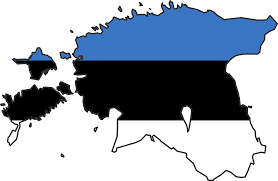 Partner universiteiten UTWENTE
www.utwente.nl/studyabroad
Tallinn, Estland
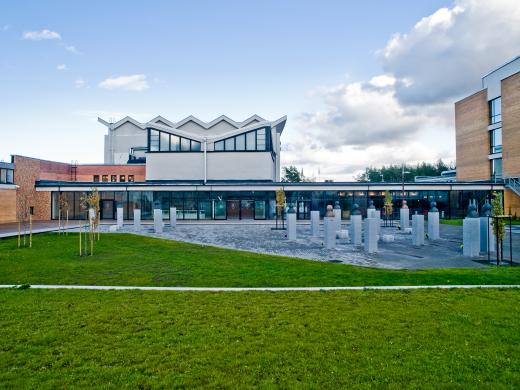 Tallinn University of Technology
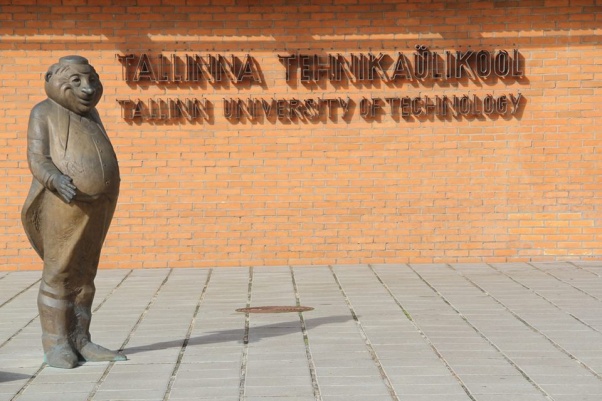 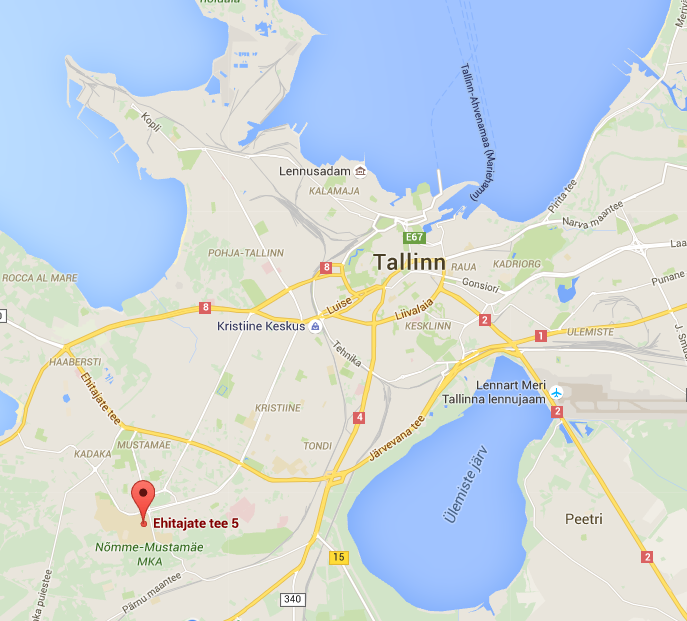 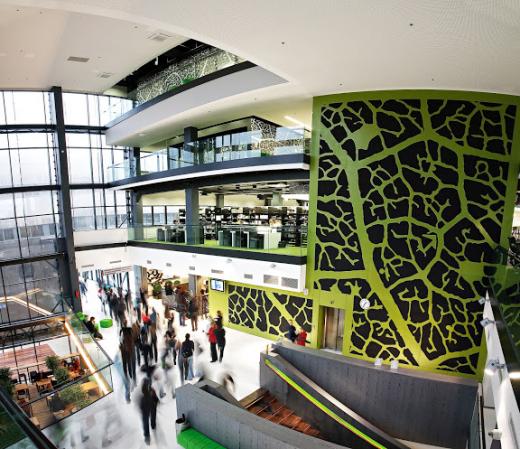 www.ttu.ee
Semester   31 augustus 2015 – 29 januari 2016
Milieukunde:
Fundamentals of Sustainable Transportation (3 EC)
Air Pollution Prevention and Control (6 EC)
Environmental Assessment and System Analysis (6 EC)

Informatica:
Programming I (5 EC)
Introduction to Cryptography (5 EC)
Foundations and Management of Cyber Security (5 EC)
Philosophy and Logic (3 EC)
ESTILC 3-21 augustusEstonian Intensive Language and Culture course
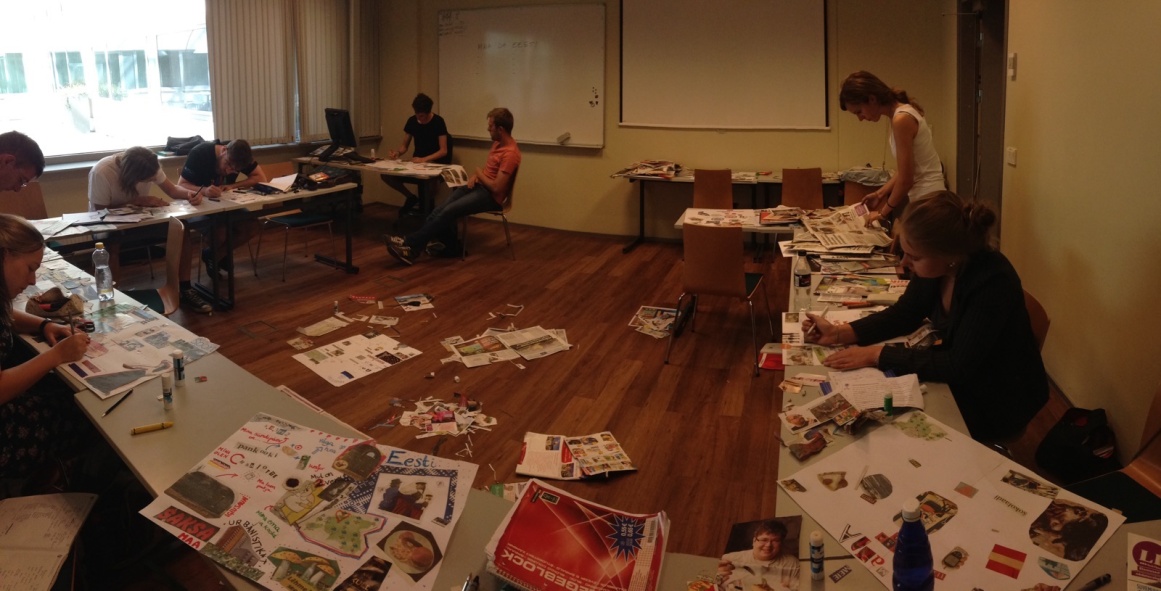 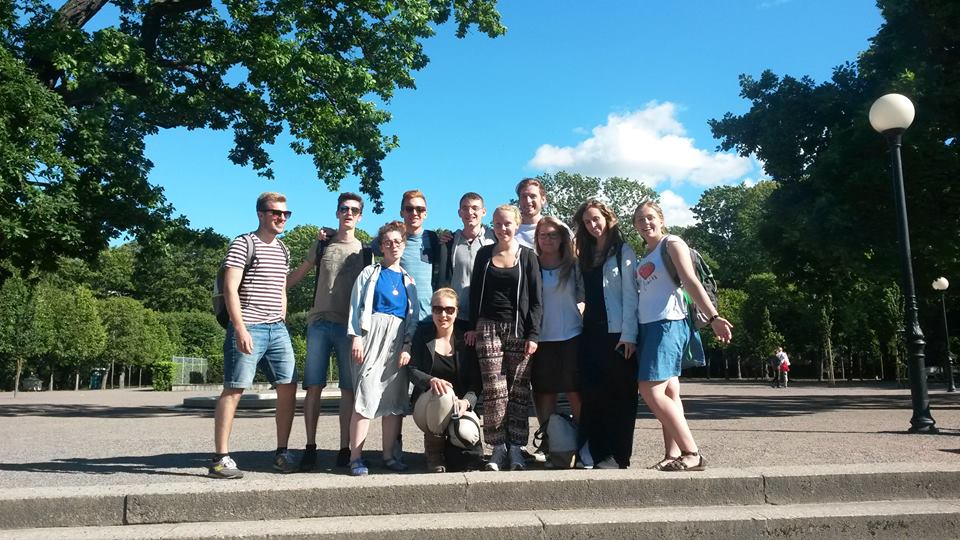 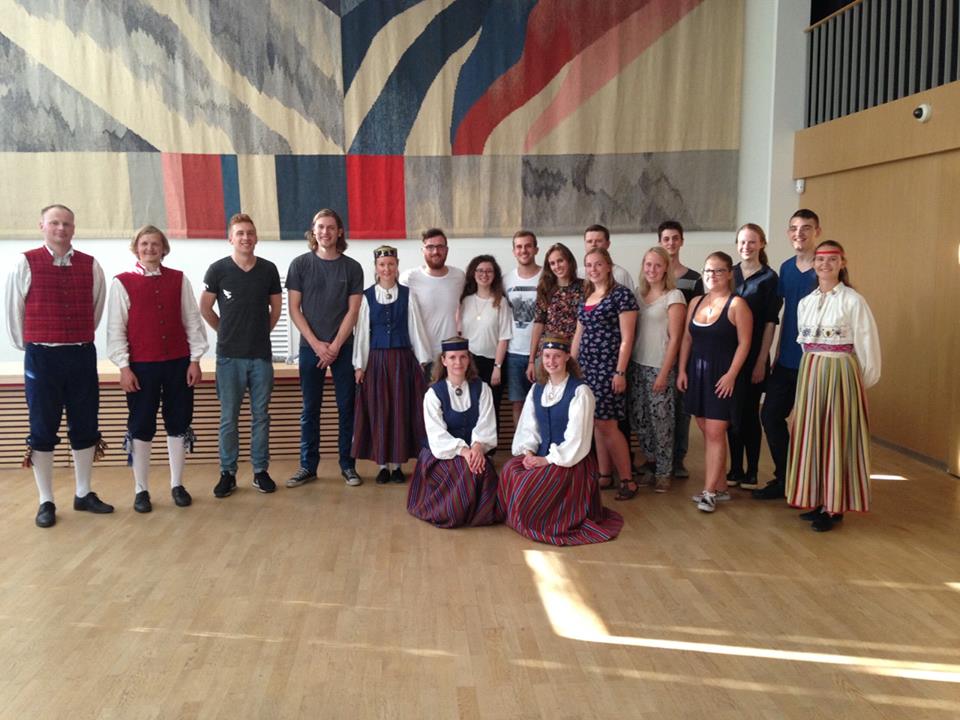 Estland
1,3 miljoen inwoners
Iets groter dan Nederland
25 % Russen
E - eesti
Skype
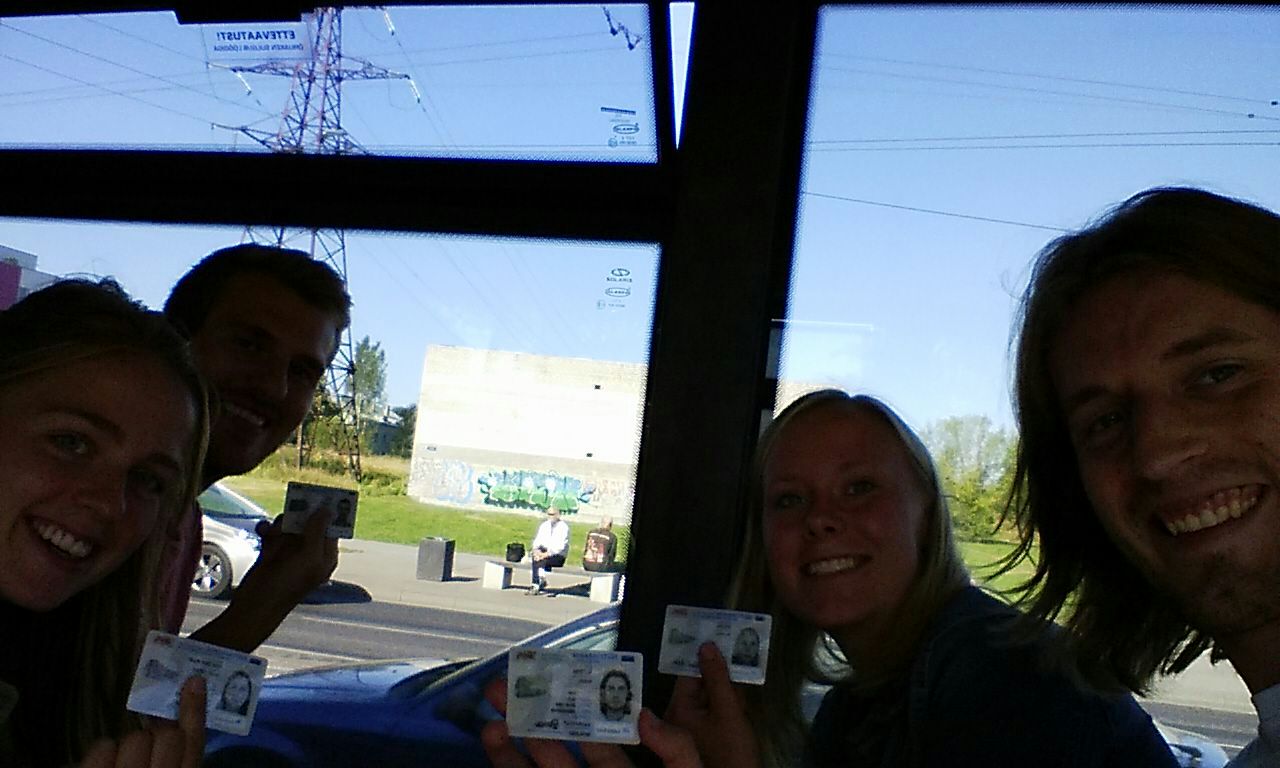 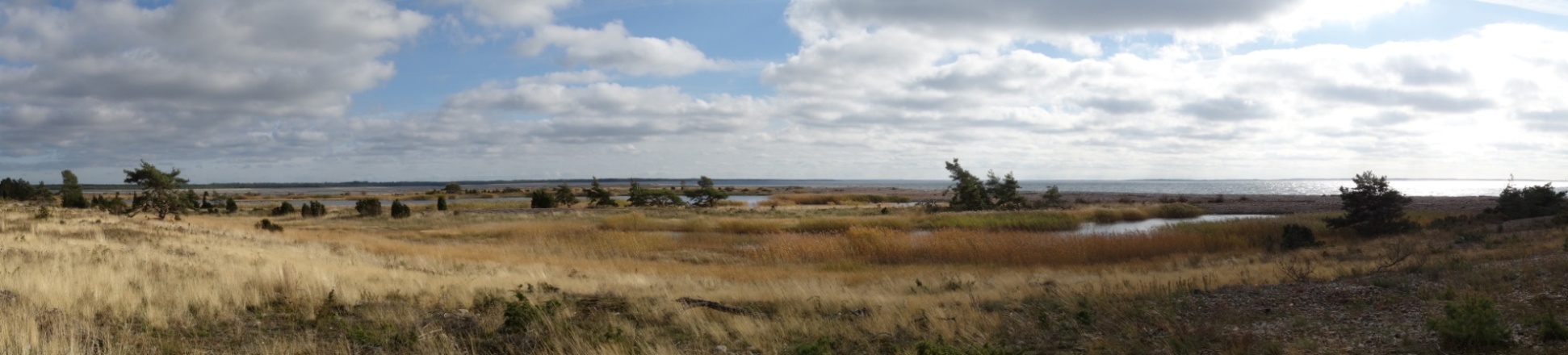 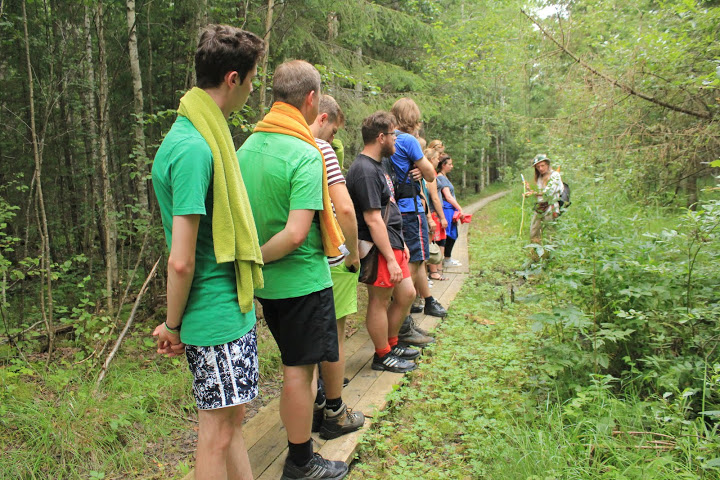 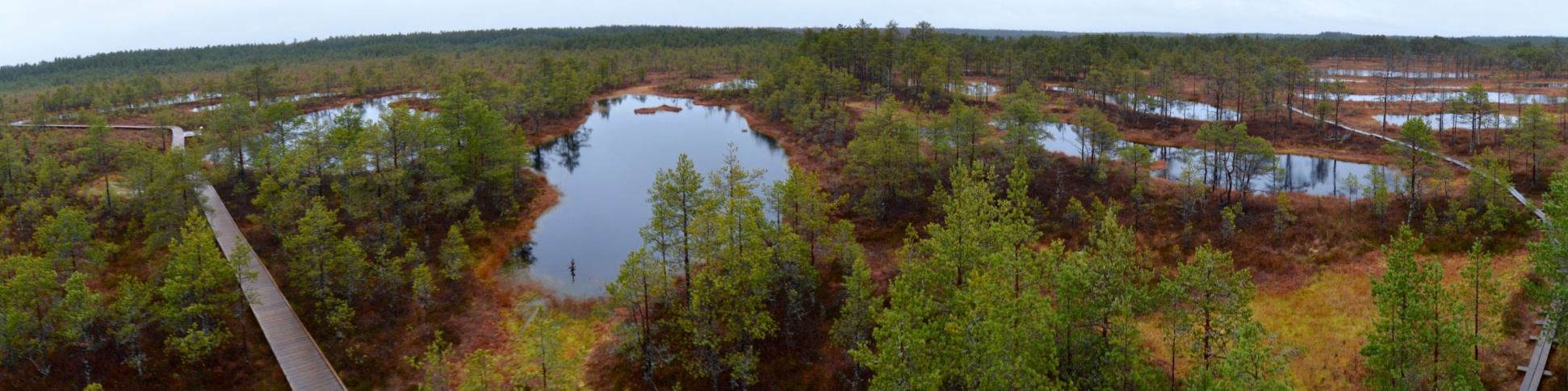 Tallinn
400.000 inwoners
25 % Russen
OV gratis 
E - eesti
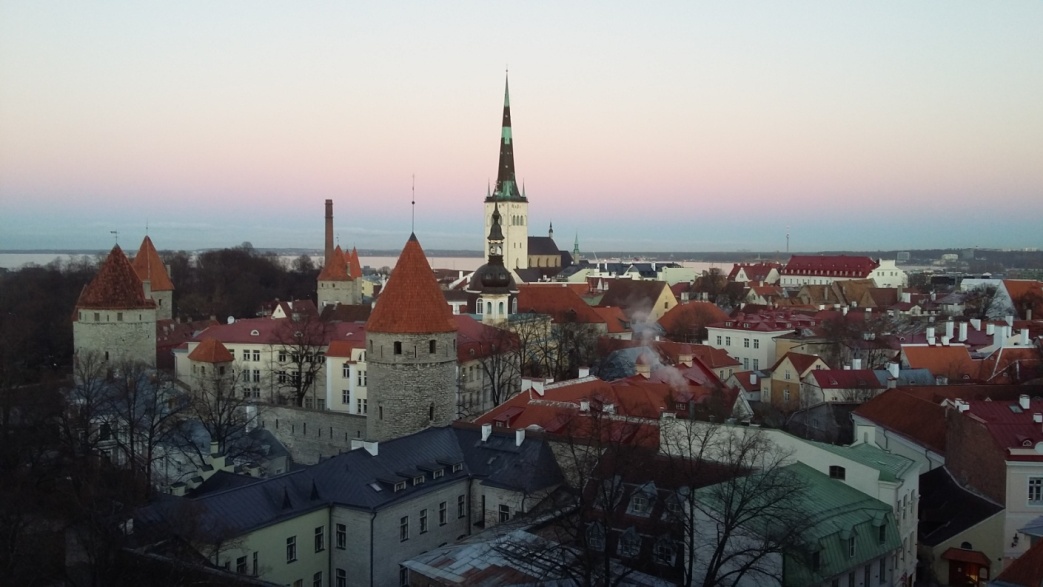 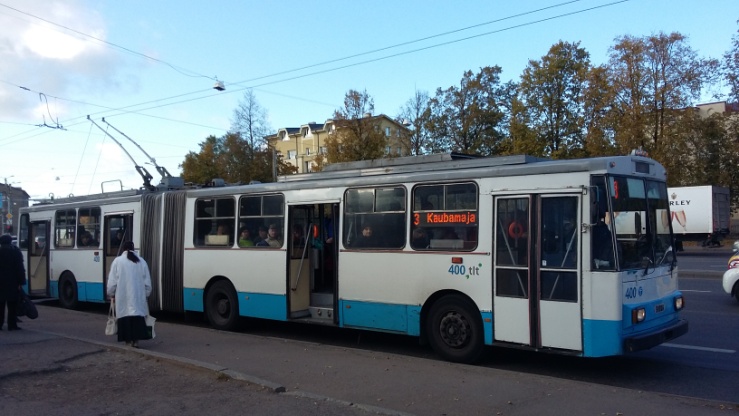 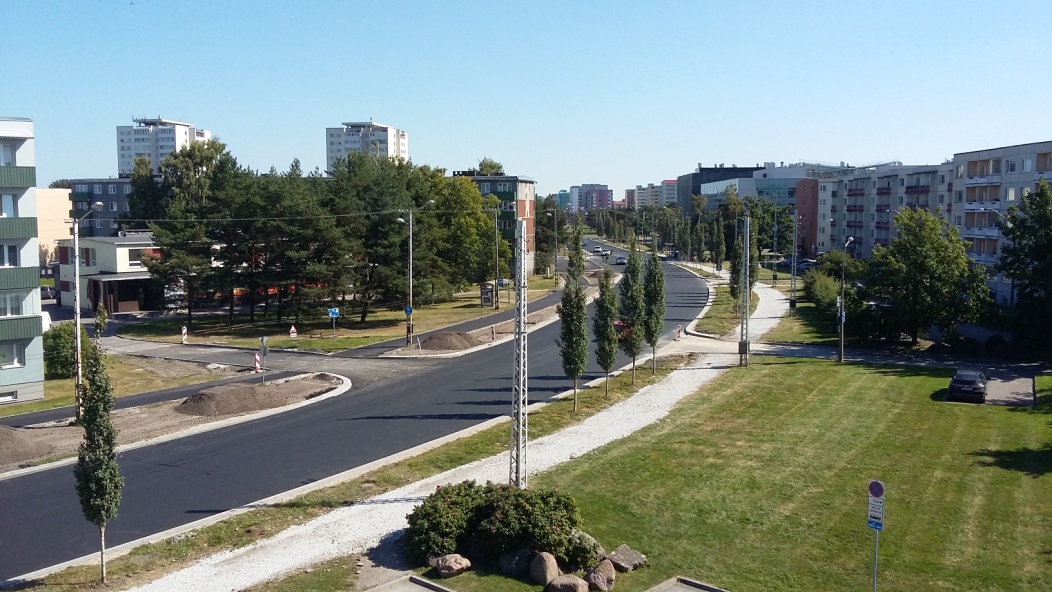 Endla 4
Terug naar Nederland 25 januari 2016